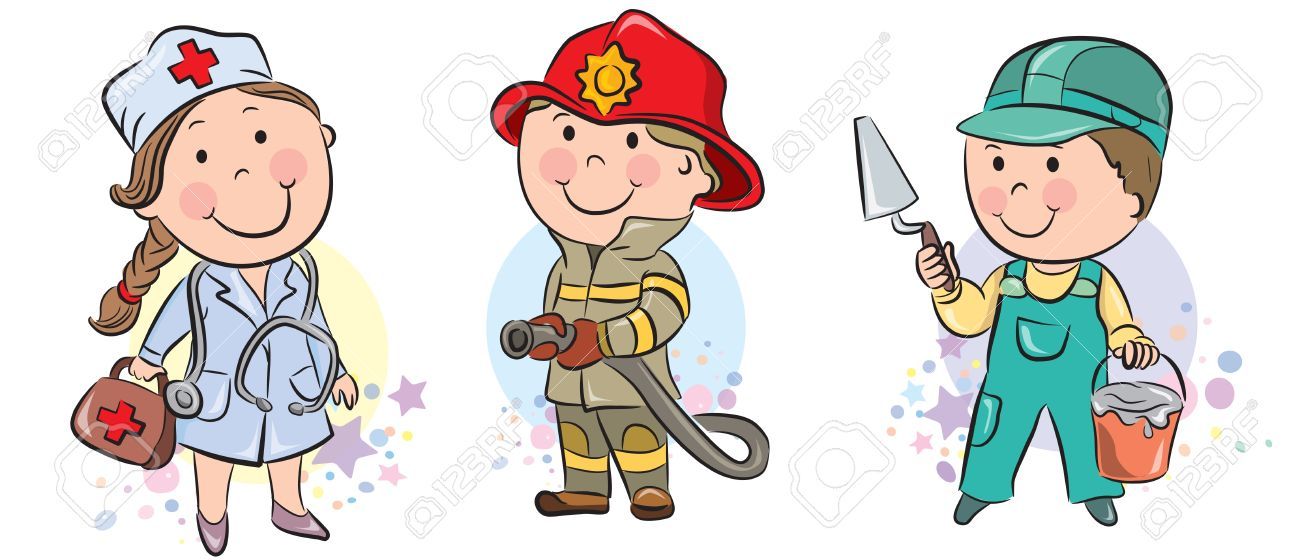 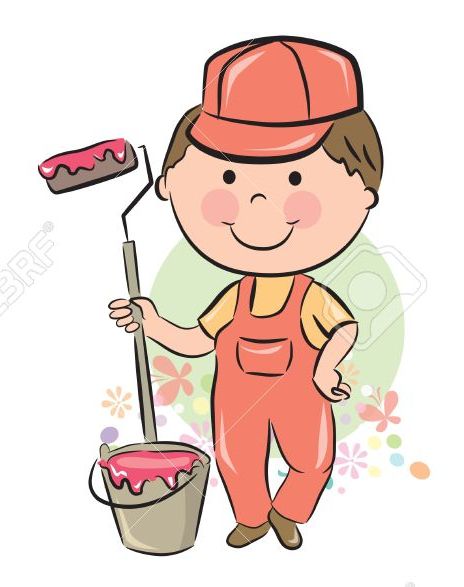 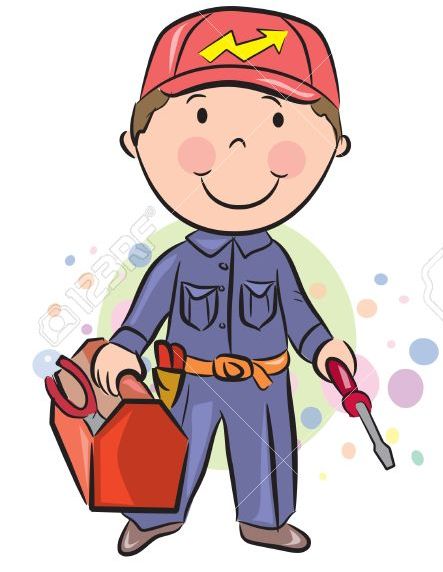 У меня растут года,
Будет и семнадцать.
Кем работать мне тогда,
Чем заниматься?
За мольбертом с кистью я.
Краски – вот мои друзья.
Я один и не один - 
В окружении картин
Мастерица на все руки
Нам сошьет пиджак и брюки.
Не закройщик, не ткачиха.
Кто она, скажи? (Портниха)
Кружит над полем белая птица,
Ждет полосу, куда можно садиться,
Белою птицей зовут самолет, 
Им управляет отважный …
(Пилот)
Человек, что всех полезней,
Лечит нас от всех болезней
С сумкой тяжелой обходит район. 
Письма нам в ящик кладет …
(почтальон)
Кто движеньем управляет?
Кто машины пропускает?
На широкой мостовой
Машет жезлом... (постовой)
На витрине все продукты:
Овощи, орехи, фрукты.
Помидор и огурец
Предлагает... (продавец)
Он с утра в столовой нашей
Варит суп, компот и кашу. (Повар)
Весь дрожу, трясутся губы. Мне вчера лечили...? 
А сейчас совсем не больно - Лечит тетя добрая, 
К ней хожу всегда довольный 
Нет лучше стоматолога!
Разгребает снег лопатой,
Подметает двор метлой.
Догадались ли, ребята,
Кто следит за чистотой? (Дворник)
Груши, яблони, крыжовник
Посадил весной ... (Садовник.)
Его приходу каждый рад,
Когда на кухне водопад.
(слесарь-сантехник)
Почерком быстрым исписан весь лист –
Очерк в газету строчит ... (Журналист.)
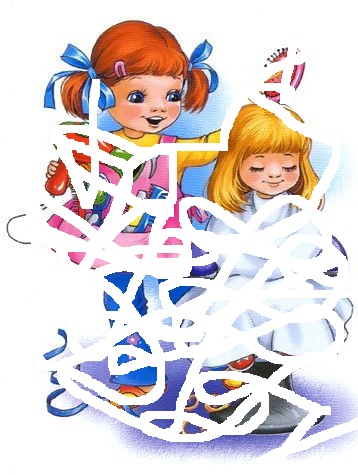 Феном, щеткой и расческой
Ловко сделает прическу. (Парикмахер)
ОФИЦИАНТ спешит и вот – 
Два коктейля нам несет,
Два пирожных, один сок,
Пирога большой кусок
Мастер он весьма хороший,
Сделал шкаф нам для прихожей.
Не электрик, не маляр.
Мебель делает... (столяр)
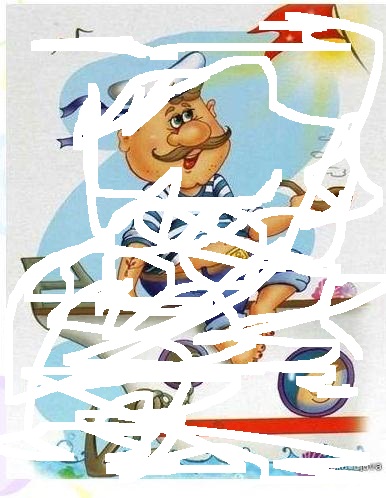 Плывет МОРЯК на корабле
Он не тоскует по земле
Он с ветром дружит и волной,
Ведь море - дом его родной
Он приучает детишек к порядку,
Он проверяет ребячьи тетрадки.
Научит детей и писать, и читать,
И складывать цифры, и вычитать. (Учитель)
Темной ночью, ясным днем
Он сражается с огнем.
В каске, будто воин славный,
На пожар спешит... (пожарный)
Мы работаем бригадой,
Нам везут песок, бетон.
Дружно потрудиться надо,
Чтоб построить новый дом. (Строители)
Правила движения
Знает без сомнения.
Вмиг заводит он мотор,
На машине мчит... (шофер)
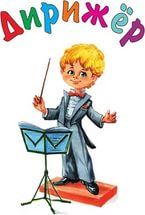 Тонкой палочкой взмахнет —
Хор на сцене запоет.
Не волшебник, не жонглер.
Кто же это? (Дирижер)
Из рассыпчатой муки
Он печет нам пироги,
Булки, плюшки, сайки.
Кто он? Угадай-ка. (Пекарь)
Он одет в комбинезон,
Красит рамы, стены.
Он и пол и потолок
В доме выкрасить помог. (Маляр)
Доктор, но не для детей,
А для птиц и для зверей.
У него особый дар,
Этот врач - …(Ветеринар)
В книжном море он бескрайнем
Настоящий капитан.
Отыскать любую книжку
Помогает быстро нам!  (Библиотекарь)
Кто, ребята, на границе
Нашу землю стережет,
Чтоб работать и учиться
Мог спокойно наш народ?(Пограничник)
У ракеты есть водитель, 
Невесомости любитель.
По-английски: «астронавт», 
А по-русски: …